Streaming Ads: Actions Taken
Scan or click to access more streaming insights
Over one-third of consumers visit a website or search for a product online after seeing a streaming TV ad
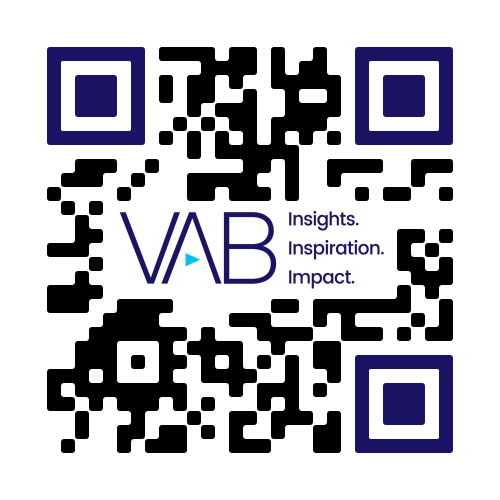 Actions Taken After Seeing Streaming TV Ads
42%
Visited a website
36%
Searched for a product online
22%
Bought a product
22%
Visited a store
21%
Discussed product with friends / family
Click here to see more from LG Ad Solutions
Source: LG Ad Solutions, The Big Shift: Wave III, 2024.
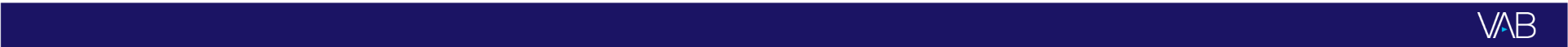 This information is exclusively provided to VAB members and qualified marketers.